COMPARISON OF ADJECTIVES
Silvije Devald M.A.
Vladimir Nazor Primary School
Daruvar, Croatia
Types of ComparisonVrste komparacije
short comparison – for adjectives of 1 and some of 2 syllables
kratka komparacija – za pridjeve od 1 i neke od 2 sloga
long comparison – for some adjective of 2 syllables and all longer adjectives
duga komparacija – za neke pridjeve od dva sloga i sve duže pridjeve
Degrees of ComparisonStupnjevi komparacije
positive – for describing things
pozitiv – za opisivanje nečega
comparative – for comparing 2 things, always used with the preposition “than”
komparativ – za uspoređivanje 2 nečega, uvijek se koristi uz prijedlog “than”
superlative – for comparing 3 or more things
superlativ – za uspoređivanje 3 ili više nečega
Short ComparisonKratka komparacija
tall – taller – the tallest

			nice - nicer - the nicest

comparative: adjective + (e)r
superlative: the + adjective + (e)st
Doubling of the Final ConsonantUdvostručavanje završnog suglasnika
big – bigger – the biggest
			fat – fatter – the fattest
			thin – thinner – the thinnest
			slim – slimmer – the slimmest
Changing the Final –y to –iePromjena završnog –y u -ie
happy – happier – the happiest
		easy – easier – the easiest

but:
		gay – gayer – the gayest
Long ComparisonDuga komparacija
beautiful – more beautiful – the most beautiful
intelligent – more intelligent – the most intelligent

comparative:	more + adjective
superlative:		the most + adjective
Irregular ComparisonNepravilna komparacija
good – better – the best
		bad
		evil 	- worse – the worst
		ill	
		little – less – the least
		much
		many
more – the most
Double ComparisonDvostruka komparacija
some adjectives have the regular and irregular forms of comparison
neki pridjevi imaju i pravilne i nepravilne oblike komparacije
		old – older/elder – the oldest/eldest
		far – farther/further – the farthest/furthest
		late – later – the latest/last
		near – nearer – the nearest/next
Comparison of EqualityKomparacija jednakosti
as … as
na hrvatski se prevodi usporedbom
some such comparisons are set phrases and are language-specific
neke takve usporedbe su frazemi i karakteristični su za pojedini jezik (teško prevodivi)
		as drunk as a lord
		pijan kao majka
Comparison of Equality – Similes
as sober as a judge
as blind as a bat
as thin as a rake
as strong as an ox
as quiet as a mouse
as heavy as lead
as light as a feather
as black as night
as white as snow
as white as a sheet
as brown as a berry
as good as gold
as cool as a cucumber
as hard as iron
as dry as a bone
as mad as a hatter
as bold as brass
as deaf as a post
as quick as a flash
as red as a beetroot
as sick as a dog
as easy as falling off a log
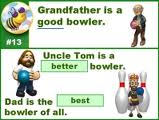 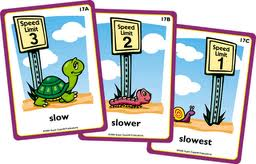 Thank you for your attention!